Физическое развитие для развития детей в дошкольном возрасте. 

Правильно организованное физическое воспитание способствует формированию хорошего телосложения, предупреждению различных заболеваний, улучшает деятельность внутренних органов и систем детского организма. Без должного внимания к этой важнейшей составной части воспитания нельзя подготовить к жизни подрастающее поколение крепким и гармонически развитым. Влияние физкультуры на здоровье ребенка:• улучшает обмен веществ;• регулирует состав крови;• благоприятно влияет на физическое и психическое развитие;• тренирует сердечно-сосудистую систему;• является профилактикой ряда заболеваний, в том числе и опорно-двигательного аппарата (плоскостопие, сколиоз и так далее);• повышает иммунитет;• способствует своевременному возникновению двигательных и речевых навыков, их правильному развитию и совершенствованию;• учит самодисциплине и развивает полезную привычку;• улучшает внимание и познавательные способности детей.
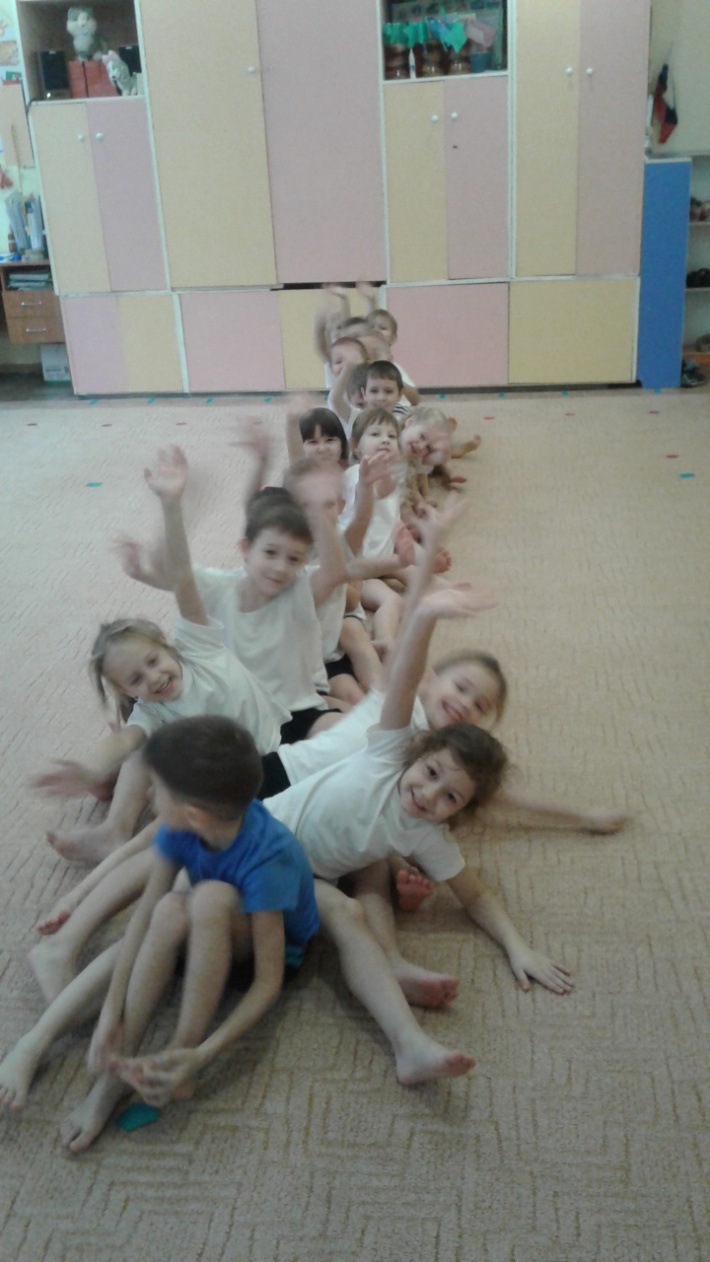 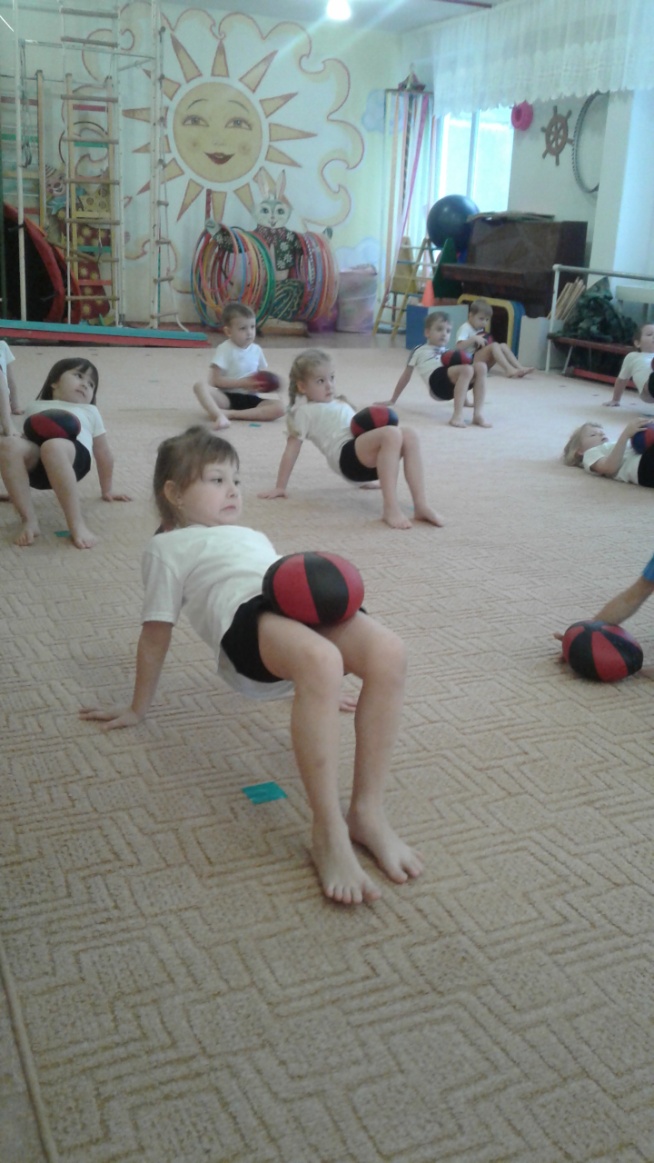 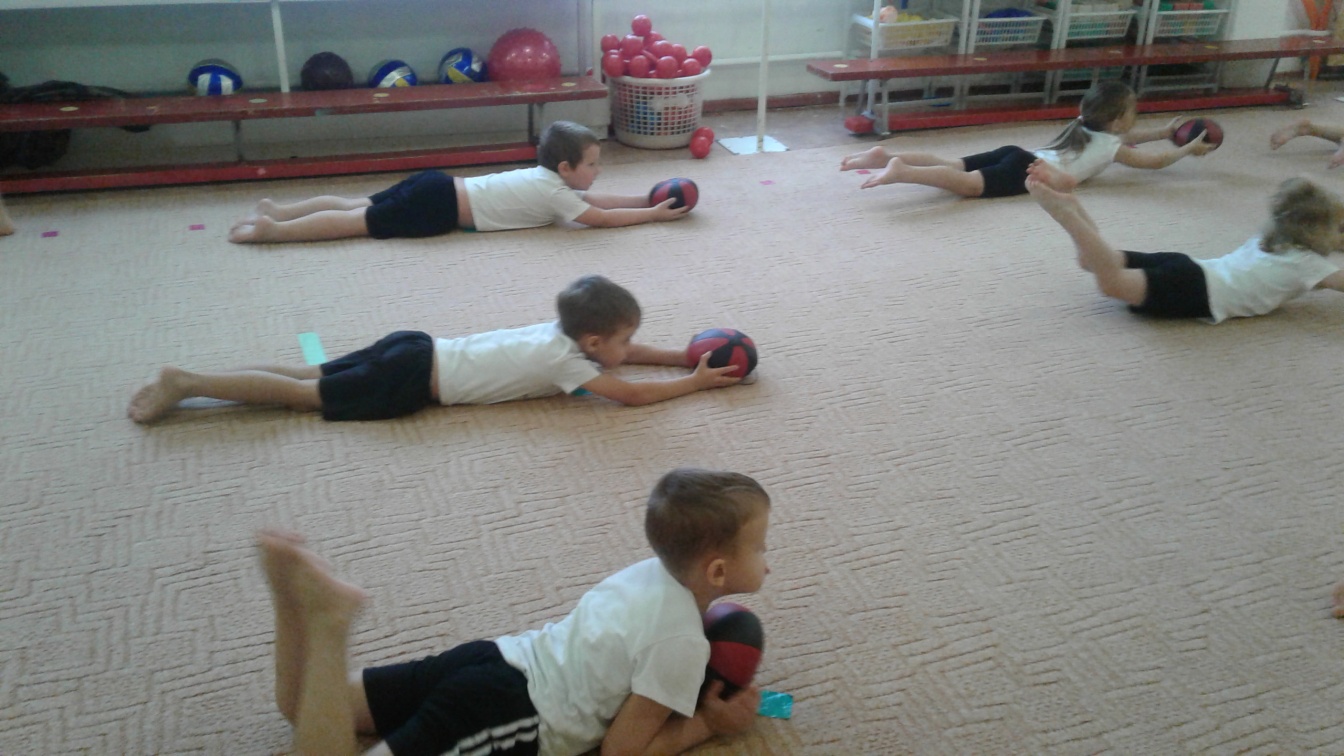 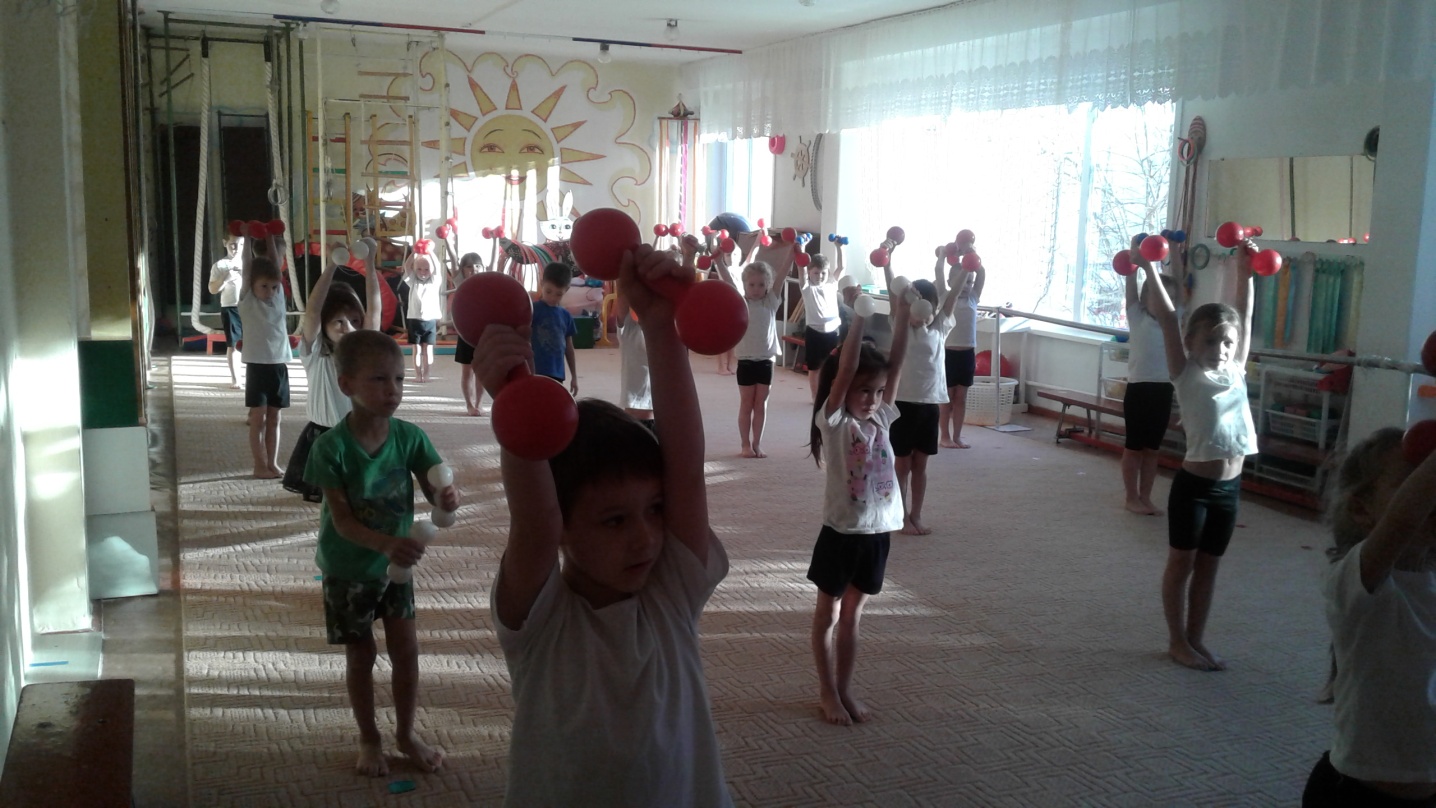 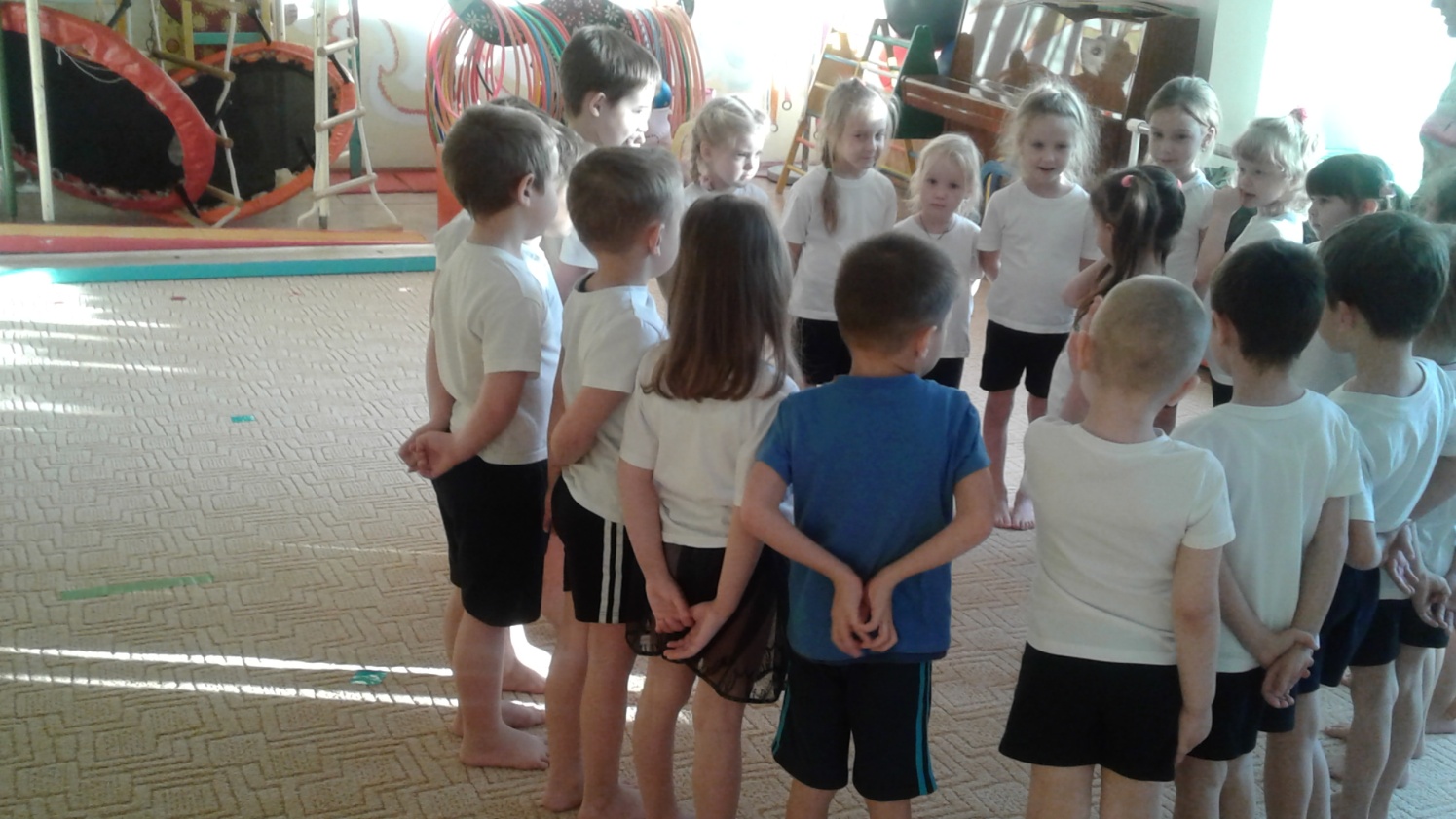 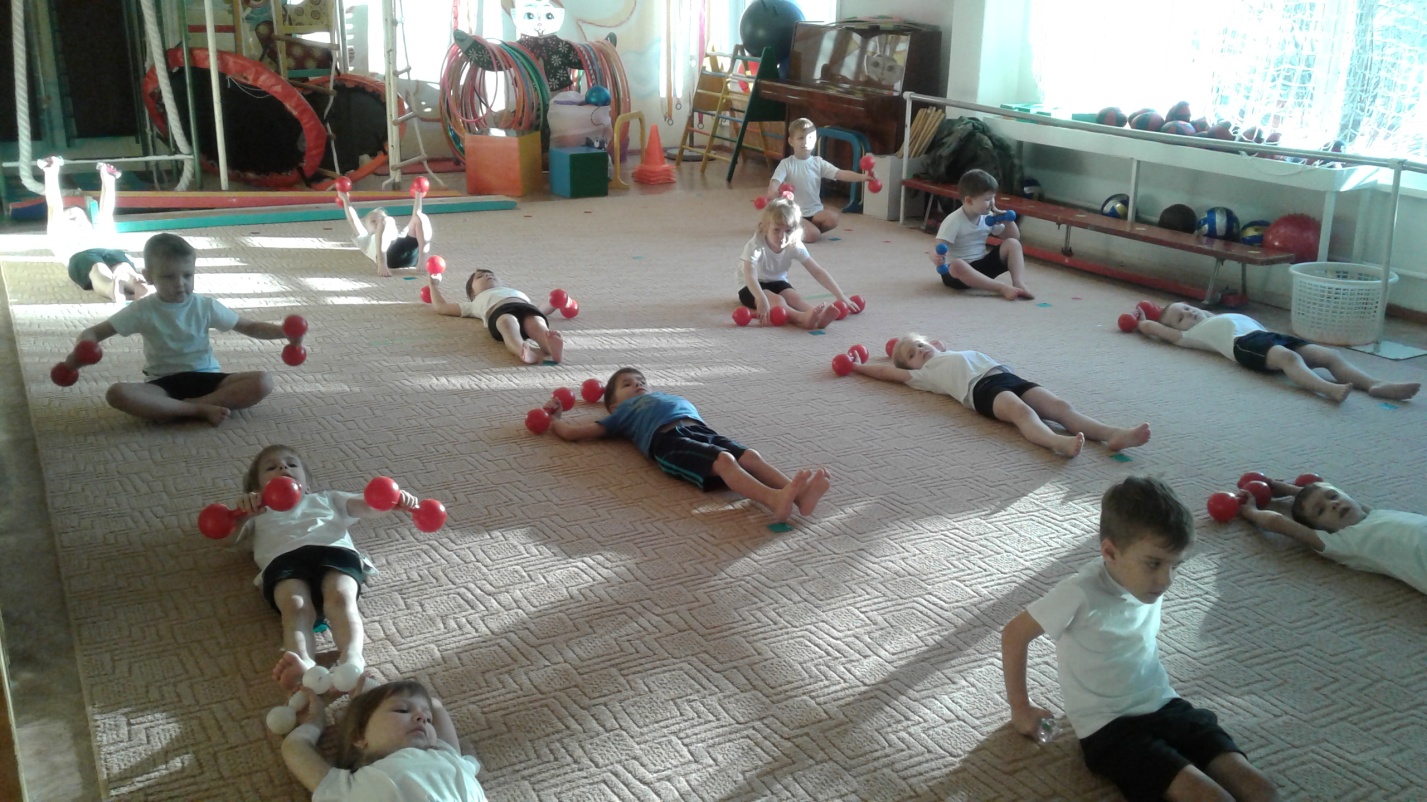 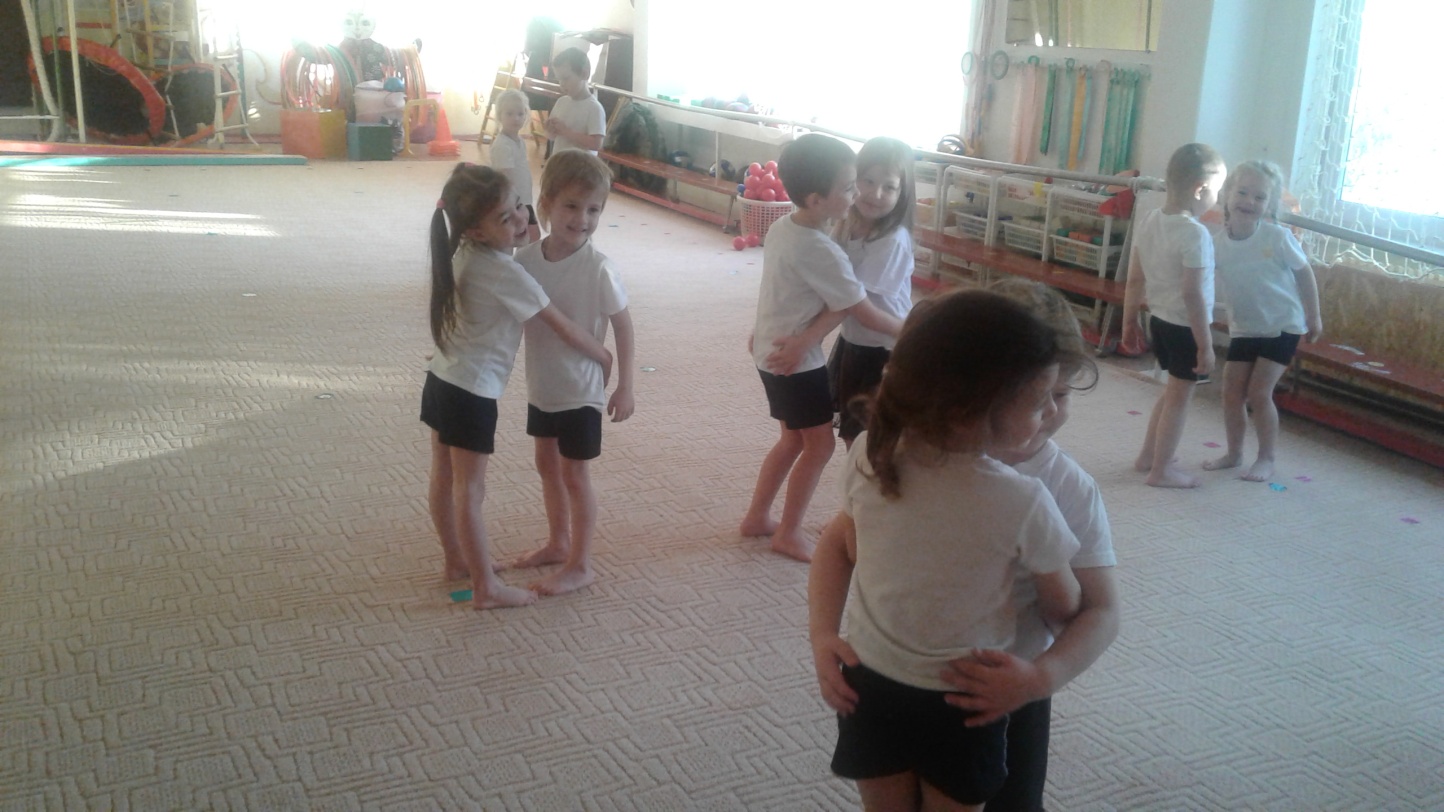 Спасибо за внимание!
Подготовила Беляева Т.А. гр № 12
2017